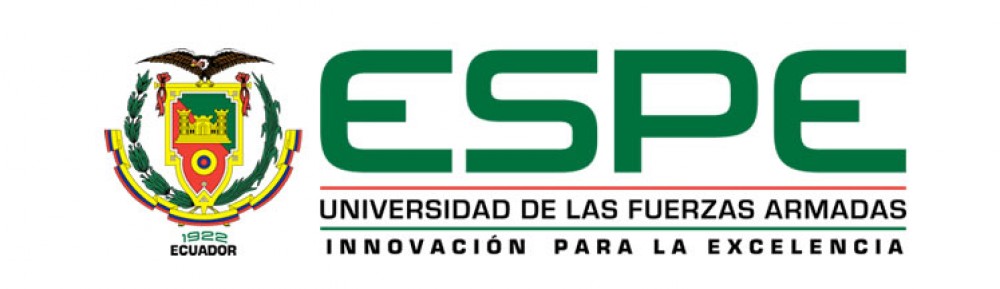 DEPARTAMENTO DE CIENCIAS ECÓNOMICAS, ADMINISTRATIVAS Y DE COMERCIO
TEMA: ANÁLISIS DE LOS INCENTIVOS TRIBUTARIOS PARA LAS PERSONAS CON CAPACIDADES DIFERENTES EN ECUADOR DURANTE EL AÑO FISCAL 2014
AUTOR: Jenifer Alexandra Riofrío Moreno
DIRECTORA: Ing. María Fernanda Larco
INTRODUCCIÓN
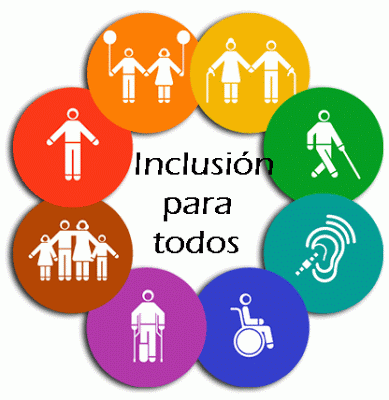 PLANTEAMIENTO DEL PROBLEMA
OBJETIVOS
HIPÓTESIS
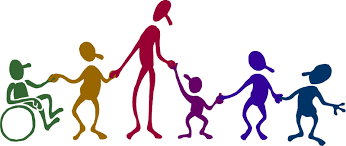 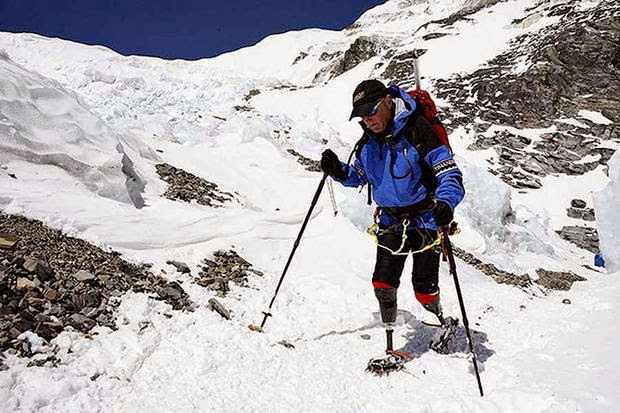 CAPÍTULO IRESEÑA HISTORICA
ANTECEDENTES
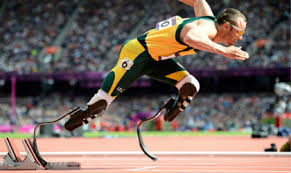 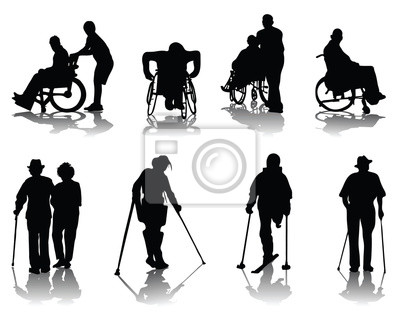 ANÁLISIS DEL ENTORNO
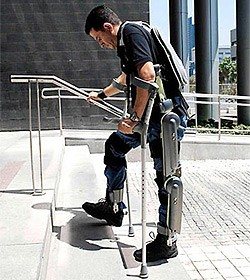 PERSONAS CON DISCAPACIDAD POR PROVINCIAL
Fuente: Registro Nacional de Discapacidades y Ministerio de Salud Publica Agosto 2015
TIPO DE DISCAPACIDAD
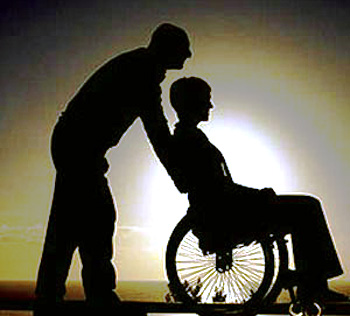 Fuente: Registro Nacional de Discapacidades y Ministerio de Salud Publica Agosto 2015
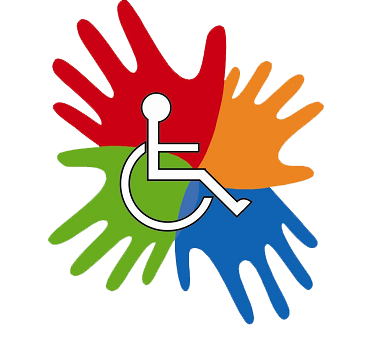 GÉNERO
Fuente: Registro Nacional de Discapacidades y Ministerio de Salud Publica Agosto 2015
GRADO DE DISCAPACIDADES
Fuente: Registro Nacional de Discapacidades y Ministerio de Salud Publica Agosto 2015
INCLUSIÓN LABORAL TIPO DE DISCAPACIDAD
Fuente: Registro Nacional de Discapacidades y Ministerio de Salud Publica Agosto 2015
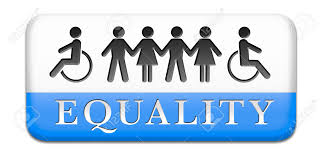 BENEFICIADAS POR EL BONO JOAQUÍN G. POR PROVINCIA
Fuente: Registro Nacional de Discapacidades y Ministerio de Salud Publica Agosto 2015
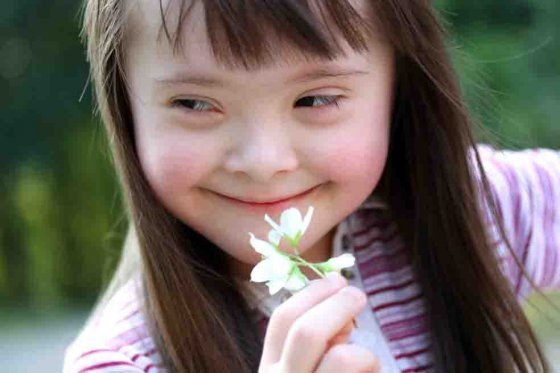 CAPÍTULO IIBASE LEGAL
DEFINICIONES
BASES LEGAL
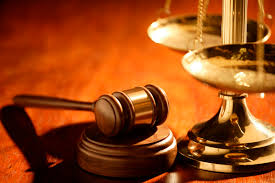 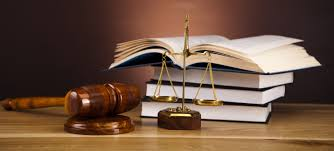 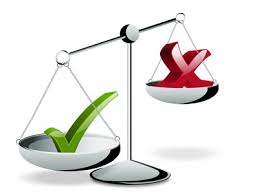 PERSONAS CON CAPACIDADES ESPECIALES
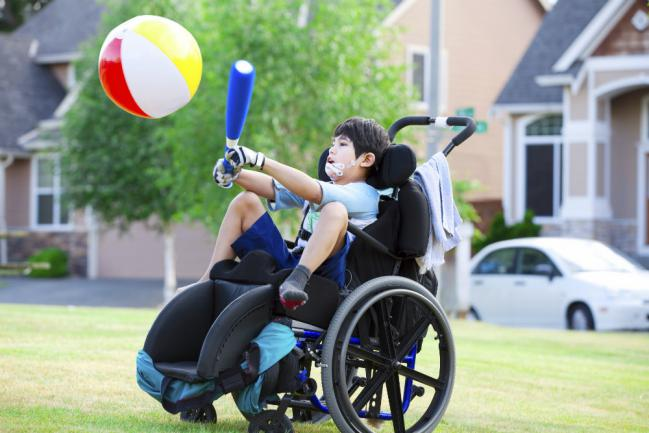 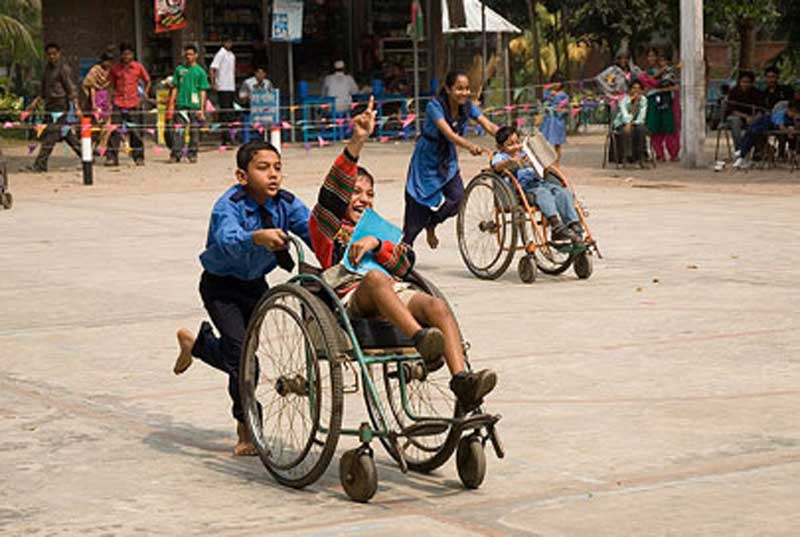 UNIDAD AUTORIZADA PARA CALIFICAR
BENEFICIOS TRIBUTARIOS
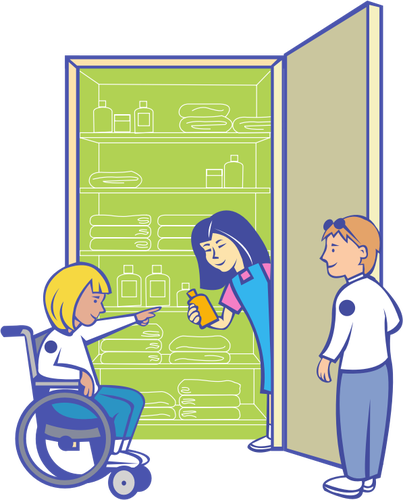 PROCEDIMIENTO PARA SER USO DE LOS BENEFICIOS.
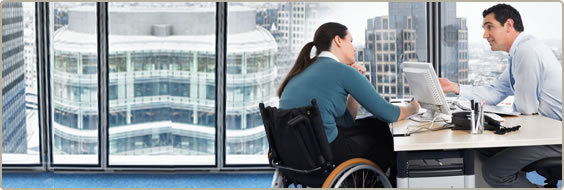 Requisitos para devolución de IVA
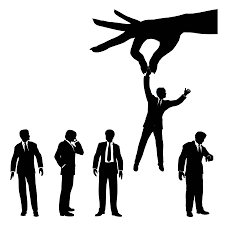 CAPÍTULO IIIMUESTRA Y MUESTREO
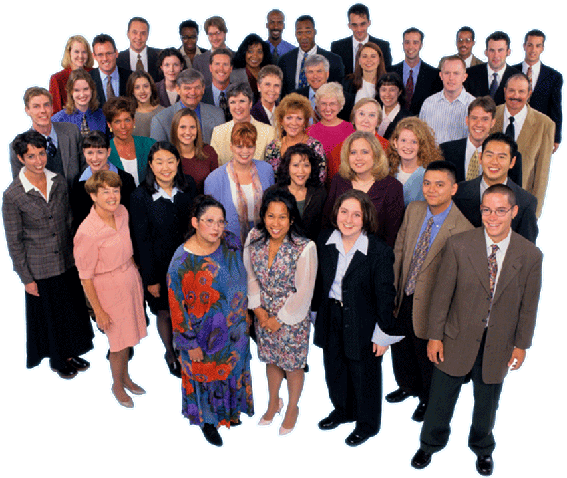 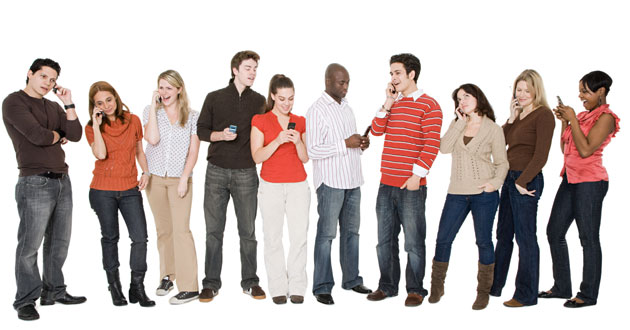 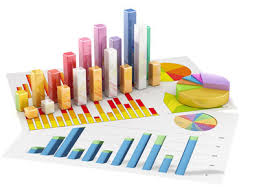 CAPÍTULO IVRESULTADOS DE LA INVESTIGACIÓN
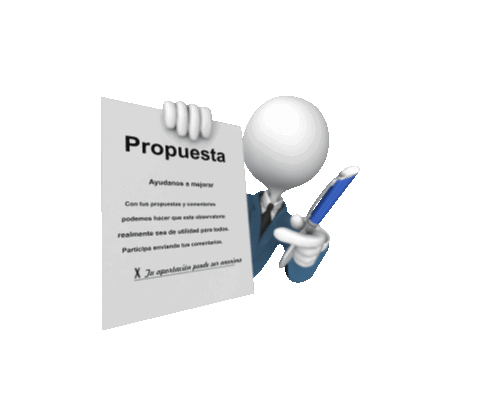 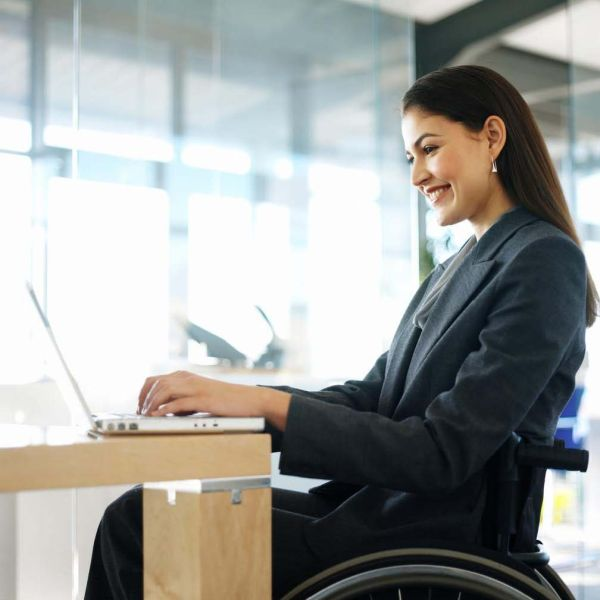 CAPÍTULO VLA PROPUESTA
DATOS INFORMATIVOS